Тема урока: Домашние животные
Лынова Марина Анатольевна
МБОУ школа №84, г. Воронеж
Цель: познакомить учащихся со сказкой «Как собака друга искала», рассказом Павловой «Котята».
Задачи: развивать воображение, связную речь, отрабатывать навыки выразительного чтения; прививать любовь к животным и интерес к чтению.
О братьях наших меньших.
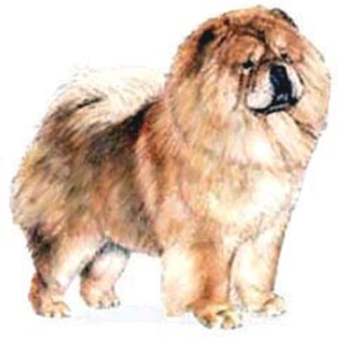 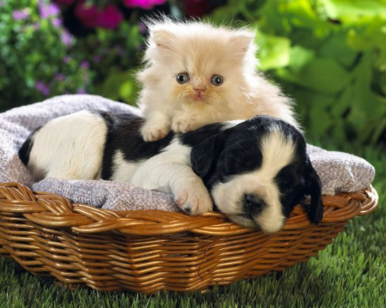 шкако
рокова
бакоса 
шалодь
озак
цова
кошка
корова
собака
лошадь
коза
овца
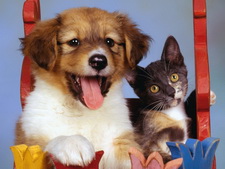 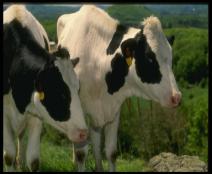 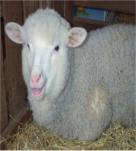 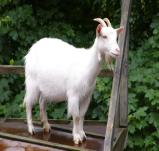 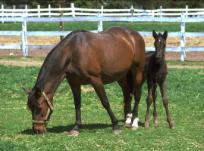 Домашние животные.
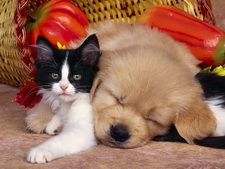 Отворилась тихо дверь
И вошёл усатый зверь.
Сел у печки, хмурясь сладко
И умылся серой лапкой.
Берегись мышиный род
На охоту вышел…..
Кот.
В тени под деревом лежит,
И двор, и сад наш сторожит.
Не то, что настоящий вор,-
Прохожий не зайдёт во двор.
А нас он любит, признаёт,
Учтиво лапу подаёт.
Собака.
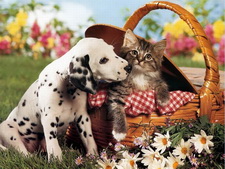 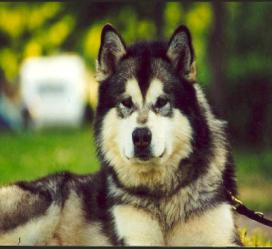 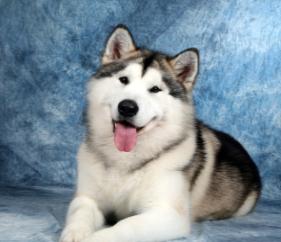 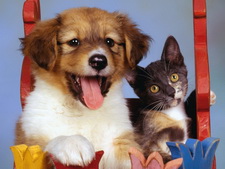 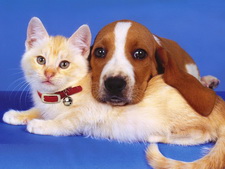 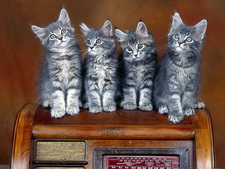 Домашнее задание.
Перечитать рассказ котята.
Подготовить пересказ.